Long-Term Liabilities
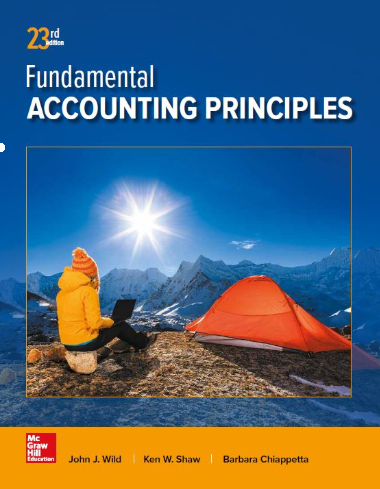 Chapter 14
Wild, Shaw, and Chiappetta
Fundamental Accounting Principles
23rd Edition
Copyright © 2017 McGraw-Hill Education.  All rights reserved.
No reproduction or distribution without the prior written consent of McGraw-Hill Education.
[Speaker Notes: Chapter 14: Long-Term Liabilities]
Chapter 14 Learning Objectives
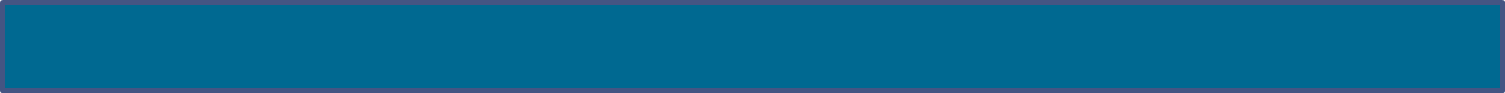 CONCEPTUAL
C1  Explain the types of notes and prepare entries to account for notes.
C2  Appendix 14A – Explain and compute bond pricing.
C3  Appendix 14C – Describe accounting for leases and pensions.

ANALYTICAL
A1  Compare bond financing with stock financing.
A2  Assess debt features and their implications.
A3  Compute the debt-to-equity ratio and explain its use.

PROCEDURAL
P1  Prepare entries to record bond issuance and interest expense.
P2  Compute and record amortization of bond discount using straight-line method.
P3  Compute and record amortization of bond premium using straight-line method.
P4  Record the retirement of bonds.
P5  Appendix 14B – Compute and record amortization of bond discount using effective interest method.
P6  Appendix 14B – Compute and record amortization of bond premium using effective interest method.
2
Learning Objective
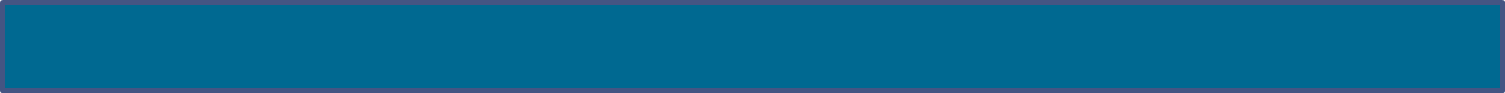 A1:	Compare bond financing with stock financing.
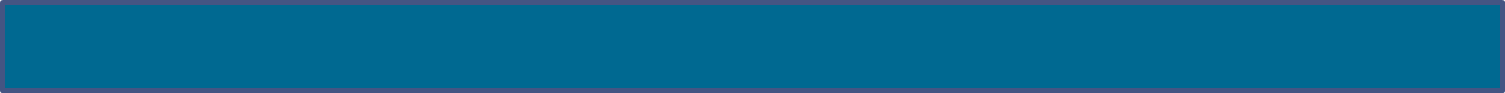 3
Bond Financing
Transactions during the bond life
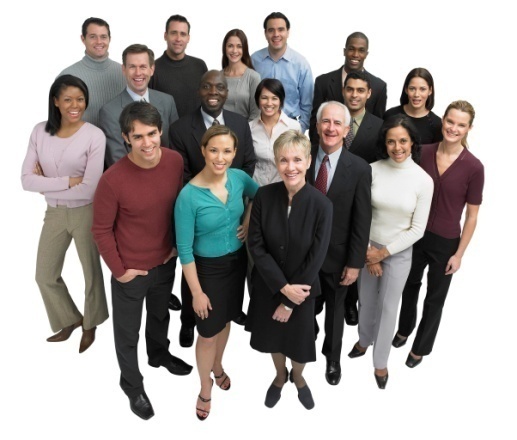 Bond Interest Payments
Corporation
Investors
Bond Interest Payments
Interest Payment = Bond Par Value × Stated Interest Rate x Time
Bond Issue Date
4
Learning Objective A1:  Compare bond financing with stock financing.
[Speaker Notes: Projects that demand large amounts of money often are funded from bond issuances. (Both for-profit and nonprofit companies, as well as governmental units, such as nations, states, cities, and school districts, issue bonds.) A bond is its issuer’s written promise to pay an amount identified as the par value of the bond with interest. The par value of a bond, also called the face amount or face value, is paid at a specified future date known as the bond’s maturity date. Most bonds also require the issuer to make semiannual interest payments. The amount of interest paid each period is determined by multiplying the par value of the bond by the bond’s contract rate of interest for that same period.]
Bond Financing
Advantages
Disadvantages
Bonds do not affect owner control.
Bonds require payment of both periodic interest and par value at maturity.
Interest on bonds is tax deductible.
Bonds can decrease return on equity.
Bonds can increase return on equity.
5
Learning Objective A1:  Compare bond financing with stock financing.
[Speaker Notes: There are three main advantages of bond financing:
1.  Bonds do not affect owner control. Equity financing reflects ownership in a company, whereas bond financing does not. A person who contributes $1,000 of a company’s $10,000 equity financing typically controls one-tenth of all owner decisions. A person who owns a $1,000, 11%, 20-year bond has no ownership right. This person, or bond- holder, is to receive from the bond issuer 11% interest, or $110, each year the bond is outstanding and $1,000 when it matures in 20 years.
2.  Interest on bonds is tax deductible. Bond interest payments are tax deductible for the issuer, but equity payments (distributions) to owners are not. To illustrate, assume that a corporation with no bond financing earns $15,000 in income before paying taxes at a 40% tax rate, which amounts to $6,000 ($15,000 x 40%) in taxes. If a portion of its financing is in bonds, however, the resulting bond interest is deducted in computing taxable income. That is, if bond interest expense is $10,000, the taxes owed would be $2,000 ([$15,000 x $10,000] x 40%), which is less than the $6,000 owed with no bond financing.
3.  Bonds can increase return on equity. A company that earns a higher return with borrowed funds than it pays in interest on those funds increases its return on equity. This process is called financial leverage or trading on the equity.

The two main disadvantages of bond financing are these:
1.  Bonds can decrease return on equity. When a company earns a lower return with the borrowed funds than it pays in interest, it decreases its return on equity. This downside risk of financial leverage is more likely to arise when a company has periods of low income or net losses.  
2.  Bonds require payment of both periodic interest and the par value at maturity. Bond payments can be especially burdensome when income and cash flow are low. Equity financing, in contrast, does not require any payments because cash withdrawals (dividends) are paid at the discretion of the owner (or board).]
Bond Trading
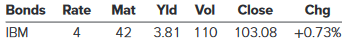 Bonds are securities that can be purchased or sold in the securities markets. They have a market value which is expressed as a percent of their par value. The closing price indicates that the IBM stock is being sold at 103.08% of face value.
6
Learning Objective A1:  Compare bond financing with stock financing.
[Speaker Notes: The IBM bond quote here is interpreted (left to right) as Bonds, issuer name; Rate, contract interest rate (4%); Mat, matures in year 2042 when principal is paid; Yld, yield rate (3.81%) of bond at current price; Vol, daily dollar worth ($110,000) of trades (in 1,000s); Close, closing price (103.08) for the day as percentage of par value; Chg, change (0.73%) in closing price from prior day’s close.]
Bond Issuing Procedures
Exhibit 14.2
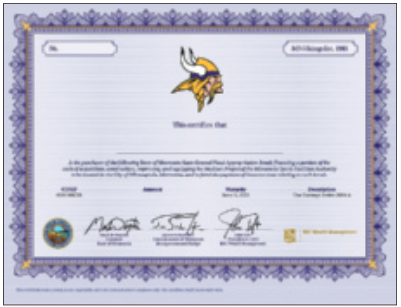 7
Learning Objective A1:  Compare bond financing with stock financing.
[Speaker Notes: Authorization of bond issuances includes the number of bonds authorized, their par value, and the contract interest rate. The legal document identifying the rights and obligations of both the bondholders and the issuer is called the bond indenture, which is the legal contract between the issuer and the bondholders (and specifies how often interest is paid). A bondholder may also receive a bond certificate as evidence of the company’s debt. A bond certificate, such as that shown in this slide, includes specifics such as the issuer’s name, the par value, the contract interest rate, and the maturity date.]
Learning Objective
P1:	Prepare entries to record bond issuance and interest expense.
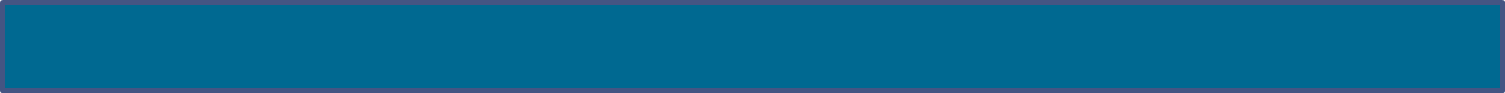 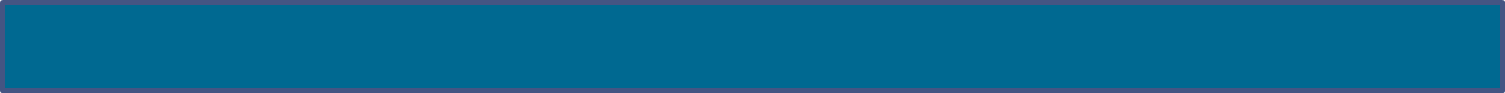 8
Issuing Bonds at Par
On Dec. 31, 2017, a company issued the following bonds:
Par Value: $100,000
Stated Interest Rate: 8%
Interest Dates: 6/30 and 12/31
Maturity Date = Dec. 31, 2019 (2 years)
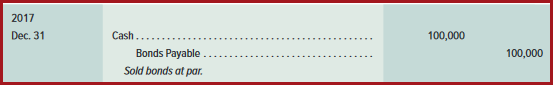 9
Learning Objective P1: Prepare entries to record bond issuance and interest expense.
[Speaker Notes: Suppose a company receives authorization to issue $100,000 of 8%, 2-year bonds dated December 31, 2017, that mature on December 31, 2019, and pay interest semiannually on each June 30 and December 31. After accepting the bond indenture on behalf of the bondholders, the trustee can sell all or a portion of the bonds to an underwriter. If all bonds are sold at par value, the issuer records the sale as shown.

This entry reflects increases in the issuer’s cash and long-term liabilities.]
Issuing Bonds at Par
On June 30, 2018, the issuer of the bond pays the first semiannual interest payment of $4,000.
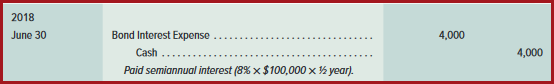 $100,000 × 8% × ½ year = $4,000
This entry is made every six months until the bonds mature.
10
Learning Objective P1: Prepare entries to record bond issuance and interest expense.
[Speaker Notes: The issuer records the first semiannual interest payment as shown. The issuer pays and records its semiannual interest obligation every six months until the bonds mature.]
Issuing Bonds at Par
On December 31, 2019, the bonds mature and the issuer of the bond pays face value of $100,000 to the bondholders.
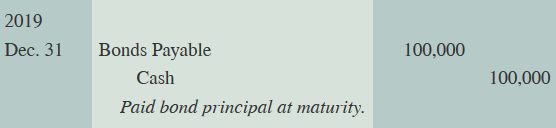 11
Learning Objective P1: Prepare entries to record bond issuance and interest expense.
[Speaker Notes: When the bonds mature, the issuer records its payment of principal as shown in this slide.

Review what you have learned in the following NEED-TO-KNOW Slides.]
NEED-TO-KNOW 14-1
A company issues 8%, two-year bonds on December 31, 20X1, with a par value of $7,000 and semiannual
interest payments. On the issue date, the annual market rate for these bonds is 8%, which implies a selling
price of $7,000. Prepare journal entries to record (a) the issuance of bonds on December 31, 20X1; (b) the
first through fourth interest payments on each June 30 and December 31; and (c) the maturity of the bond
on December 31, 20X3.
General Journal
Debit
Credit
Issuance
Cash
7,000
Bonds payable
7,000
Every 6 mos.
Bond interest expense
($7,000 x .08 market / 2)
280
Cash
($7,000 x .08 contract / 2)
280
Maturity
Bonds payable
7,000
Cash
7,000
Learning Objective P1: Prepare entries to record bond issuance and interest expense.
[Speaker Notes: Need-to-Know 14.1]
Bond Discount or Premium
Exhibit 14.3
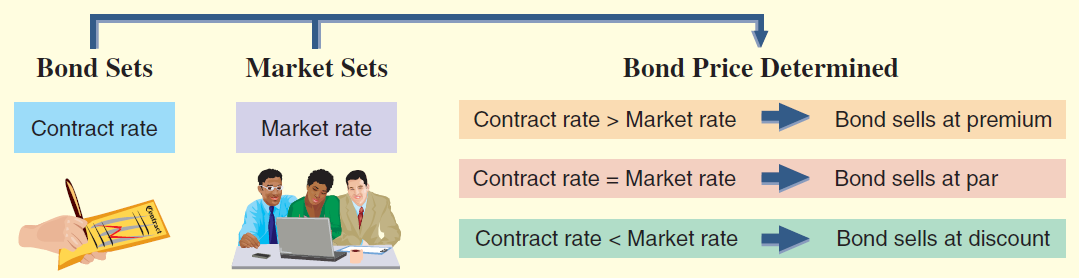 13
Learning Objective P1: Prepare entries to record bond issuance and interest expense.
[Speaker Notes: Many bond issuers try to set a contract rate of interest equal to the market rate they expect as of the bond issuance date. When the contract rate and market rate are equal, a bond sells at par value, but when they are not equal, a bond does not sell at par value. Instead, it is sold at a premium above par value or at a discount below par value. Exhibit 14.3 shows the relation between the contract rate, market rate, and a bond’s issue price.]
Learning Objective
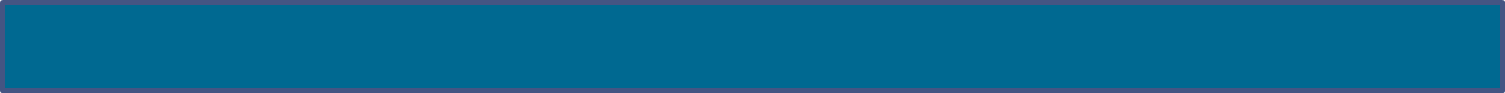 P2:	Compute and record amortization of bond discount using straight-line method.
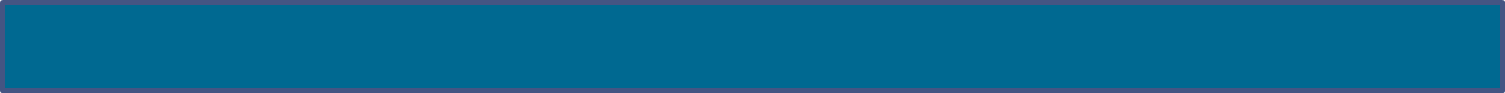 14
Issuing Bonds at a Discount
Fila issues bonds with the following provisions: 
Par Value: $100,000
Issue Price: 96.454% of par value
Stated Interest Rate: 8% 
Market Interest Rate: 10%
Interest Dates: 6/30 and 12/31
Bond Date: Dec. 31, 2017 
Maturity Date: Dec. 31, 2019 (2 years)
}
Bond will sell at a discount.
15
Learning Objective P2:  Compute and record amortization of bond discount using straight-line method.
[Speaker Notes: A discount on bonds payable occurs when a company issues bonds with a contract rate less than the market rate. This means that the issue price is less than par value. To illustrate, assume that Fila issues bonds with a $100,000 par value, an 8% annual contract rate (paid semiannually), and a two-year life. Also assume that the market rate for Fila bonds is 10%. These bonds will sell at a discount since the contract rate is less than the market rate. The exact issue price for these bonds is stated as 96.454 (implying 96.454% of par value, or $96,454).]
Issuing Bonds at a Discount
On Dec. 31, 2017, Fila should record the bond issue.
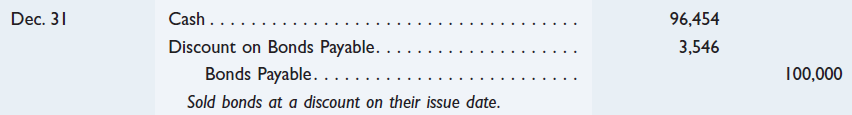 Contra-Liability
Account
16
Learning Objective P2:  Compute and record amortization of bond discount using straight-line method.
[Speaker Notes: When Fila accepts $96,454 cash for its bonds on the issue date of December 31, 2017, it records the sale as shown.]
Amortizing a Discount Bond
These two columns always sum to par value for a discount bond.
17
Learning Objective P2:  Compute and record amortization of bond discount using straight-line method.
[Speaker Notes: This slide shows the pattern of decreases in the Discount on Bonds Payable account and the pattern of increases in the bonds’ carrying value. The following points summarize the discount bonds’ straight-line amortization:

At issuance, the $100,000 par value consists of the $96,454 cash received by the issuer plus the $3,546 discount. 
During the bonds’ life, the (unamortized) discount decreases each period by the $887 amortization ($3,546 / 4), and the carrying value (par value less unamortized discount) increases each period by $887. 
At maturity, the unamortized discount equals zero, and the carrying value equals the $100,000 par value that the issuer pays the holder.

We see that the issuer incurs a $4,887 bond interest expense each period but pays only $4,000 cash. The $887 unpaid portion of this expense is added to the bonds’ carrying value. (The total $3,546 unamortized discount is “paid” when the bonds mature; $100,000 is paid at maturity but only $96,454 was received at issuance.)]
Issuing Bonds at a Discount
Exhibit 14.6
Carrying Value
Maturity Value
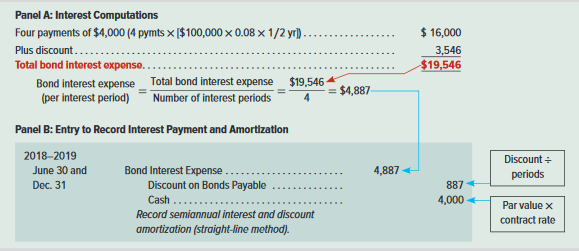 18
Learning Objective P2:  Compute and record amortization of bond discount using straight-line method.
[Speaker Notes: These bonds are reported in the long-term liability section of the issuer’s December 31, 2016, balance sheet as shown in the top portion of this slide. A discount is deducted from the par value of bonds to yield the carrying (book) value of bonds. Discount on Bonds Payable is a contra liability account.

Fila receives $96,454 for its bonds; in return it must pay bondholders $100,000 after two years (plus semiannual interest payments). The $3,546 discount is paid to bondholders at maturity and is part of the cost of using the $96,454 for two years. The upper portion of panel A in this slide shows that total bond interest expense of $19,546 is the difference between the total amount repaid to bondholders ($116,000) and the amount borrowed from bondholders ($96,454). Alternatively, we can compute total bond interest expense as the sum of the four interest payments and the bond discount. This alternative computation is shown in the lower portion of panel A.

Review what you have learned in the following NEED-TO-KNOW Slides.]
NEED-TO-KNOW 14-2
A company issues 8%, two-year bonds on December 31, 20X1, with a par value of $7,000 and
semiannual interest payments. On the issue date, the annual market rate for these bonds is 10%, which
implies a selling price of 96.46 or $6,752.
(a) Prepare an amortization table for these bonds; use the straight-line method to amortize the
discount.   Then, prepare journal entries to record (b) the issuance of bonds on December
31, 20X1; (c ) the first through fourth interest payments on each June 30 and December 31; and (d) the
maturity of the bond on December 31, 20X3.
Change in Carrying Value
$248 / 4 semiannual periods = $62 per period
Semiannual Period-End
Unamortized Discount
Carrying Value
(0)
12/31/20X1
$248
$6,752
<<  $7,000 x .9646 = $6,752
(1)
06/30/20X2
186
6,814
(2)
12/31/20X2
124
6,876
(3)
06/30/20X3
62
6,938
(4)
12/31/20X3
0
$7,000
Discount on Bonds Payable
Bonds Payable
12/31/20X1
248
12/31/20X1
7,000
06/30/20X2
62
12/31/20X2
62
06/30/20X3
62
12/31/20X3
62
12/31/20X3
0
12/31/20X3
7,000
Learning Objective P1: Prepare entries to record bond issuance and interest expense.
Learning Objective P2:  Compute and record amortization of bond discount using straight-line method.
[Speaker Notes: Need-to-Know 14.2
A company issues 8%, two-year bonds on December 31, 20x1, with a par value of $7,000 and semiannual interest payments. On the issue date, the annual market rate for these bonds is 10%, which implies a selling price of 96.46 or $6,752. (a) Prepare an amortization table for these bonds; use the straight-line method to amortize the discount. Then, prepare journal entries to record (b) the issuance of bonds on December 31, 20x1; (c) the first through fourth interest payments on each June 30 and December 31; and (d) the maturity of the bond on December 31, 20x3.]
NEED-TO-KNOW 14-2
A company issues 8%, two-year bonds on December 31, 20X1, with a par value of $7,000 and
semiannual interest payments. On the issue date, the annual market rate for these bonds is 10%, which
implies a selling price of 96.46 or $6,752.
Discount on Bonds Payable
Bonds Payable
12/31/20X1
248
12/31/20X1
7,000
06/30/20X2
62
12/31/20X2
62
06/30/20X3
62
12/31/20X3
62
12/31/20X3
0
12/31/20X3
7,000
General Journal
Debit
Credit
12/31/20X1
Cash
($7,000 x .9646)
6,752
Discount on Bonds Payable
248
Bonds Payable
7,000
Learning Objective P1: Prepare entries to record bond issuance and interest expense.
Learning Objective P2:  Compute and record amortization of bond discount using straight-line method.
[Speaker Notes: Need-to-Know 14.2
The amortization schedule chronicles the change in the carrying value from the issue price, $6,752, to the par value of $7,000. The carrying value of all bonds always moves towards the par value. The initial selling price was calculated by taking the par value, $7,000, and multiplying by 96.46%, 0.9646. Because this bond sold for less than par value, it is said to sell at a discount. The amount of the discount is the difference between the carrying value and the par value. The carrying value will increase by $248 over the next four semiannual periods, $62 per period. The initial unamortized discount is $248. As the amount of the unamortized discount decreases by $62 every six months, the carrying value will increase. Until, at the end of the two-year period, the unamortized discount is $0, and the carrying value has increased to the par value of $7,000. The carrying value of the bonds is always held in two accounts. The Bonds payable account always holds the par value, $7,000. The balance in Bonds payable remains unchanged during the two-year period. Discount on bonds payable is a contra liability account. Since its purpose is to reduce the value of a liability, it has a normal debit balance. Eliminating the balance in Discount on bonds payable is called "amortizing the bond.” We credit Discount on bonds payable by $62 every six months over the two-year period.

The journal entry to record the issuance of the bonds on December 31, 20x1 is a debit to Cash for the par value, $7,000, multiplied by the selling price, 96.46%; $6,752. We debit Discount on bonds payable for $248, and credit Bonds payable for the par value, $7,000.]
NEED-TO-KNOW 14-2
A company issues 8%, two-year bonds on December 31, 20X1, with a par value of $7,000 and
semiannual interest payments. On the issue date, the annual market rate for these bonds is 10%, which
implies a selling price of 96.46 or $6,752.
Discount on Bonds Payable
Bonds Payable
12/31/20X1
248
12/31/20X1
7,000
06/30/20X2
62
12/31/20X2
62
06/30/20X3
62
12/31/20X3
62
12/31/20X3
0
12/31/20X3
7,000
General Journal
Debit
Credit
06/30/20X2
Bond Interest Expense
($280 + $62)
342
Discount on Bonds Payable
62
Cash
($7,000 x 8% / 2)
280
12/31/20X2
Bond Interest Expense
($280 + $62)
342
Discount on Bonds Payable
62
Cash
($7,000 x 8% / 2)
280
06/30/20X3
Bond Interest Expense
($280 + $62)
342
Discount on Bonds Payable
62
Cash
($7,000 x 8% / 2)
280
12/31/20X3
Bond Interest Expense
($280 + $62)
342
Discount on Bonds Payable
62
Cash
($7,000 x 8% / 2)
280
Learning Objective P1: Prepare entries to record bond issuance and interest expense.
Learning Objective P2:  Compute and record amortization of bond discount using straight-line method.
[Speaker Notes: Need-to-Know 14.2
The journal entry to record the semiannual interest payment on June 30, 20x2 is a debit to Bond interest expense, a credit to Discount on bonds payable for $62, a credit to Cash for the semiannual interest payment; $7,000 multiplied by the contract rate of 8%, divided by two, as these are semiannual payments. The semiannual cash payment is $280. Bond interest expense is $280 plus $62, a total of $342. Whenever a bond sells at a discount, bond interest expense is greater than the amount of the cash payment. Because the company is using the straight-line method of amortizing the bond discount, each of the four semiannual interest payments has the exact same journal entry.]
NEED-TO-KNOW 14-2
A company issues 8%, two-year bonds on December 31, 20X1, with a par value of $7,000 and
semiannual interest payments. On the issue date, the annual market rate for these bonds is 10%, which
implies a selling price of 96.46 or $6,752.
Interest expense = Amount repaid minus amount borrowed
4 payments of $280
$1,120
1 payment of $7,000
7,000
Total repaid
8,120
Borrowed
6,752
Total bond interest expense
$1,368
÷4 = $342
General Journal
Debit
Credit
06/30/20X2
Bond Interest Expense
($280 + $62)
342
Discount on Bonds Payable
62
Cash
($7,000 x 8% / 2)
280
12/31/20X2
Bond Interest Expense
($280 + $62)
342
Discount on Bonds Payable
62
Cash
($7,000 x 8% / 2)
280
06/30/20X3
Bond Interest Expense
($280 + $62)
342
Discount on Bonds Payable
62
Cash
($7,000 x 8% / 2)
280
12/31/20X3
Bond Interest Expense
($280 + $62)
342
Discount on Bonds Payable
62
Cash
($7,000 x 8% / 2)
280
Learning Objective P1: Prepare entries to record bond issuance and interest expense.
Learning Objective P2:  Compute and record amortization of bond discount using straight-line method.
[Speaker Notes: Need-to-Know 14.2
The simplest definition of interest expense is the difference between the amount borrowed and the amount repaid. In this case, the borrower is promising to make four payments of $280, a total of $1,120, followed by one payment of $7,000, the $7,000 par value. The total to be repaid is $8,120. When we subtract the amount borrowed, the issue price of $6,752, total bond interest expense over the life of the bond is $1,368. When we divide by the four semiannual payments, this agrees with the $342 we calculated as the semiannual bond interest expense.]
NEED-TO-KNOW 14-2
A company issues 8%, two-year bonds on December 31, 20X1, with a par value of $7,000 and
semiannual interest payments. On the issue date, the annual market rate for these bonds is 10%, which
implies a selling price of 96.46 or $6,752.
Discount on Bonds Payable
Bonds Payable
12/31/20X1
248
12/31/20X1
7,000
06/30/20X2
62
12/31/20X2
62
06/30/20X3
62
12/31/20X3
62
12/31/20X3
0
12/31/20X3
7,000
General Journal
Debit
Credit
12/31/20X3
Bonds Payable
7,000
Cash
7,000
Learning Objective P1: Prepare entries to record bond issuance and interest expense.
Learning Objective P2:  Compute and record amortization of bond discount using straight-line method.
[Speaker Notes: Need-to-Know 14.2
The final journal entry repays the par value; debit Bonds payable, $7,000, and credit Cash.]
Learning Objective
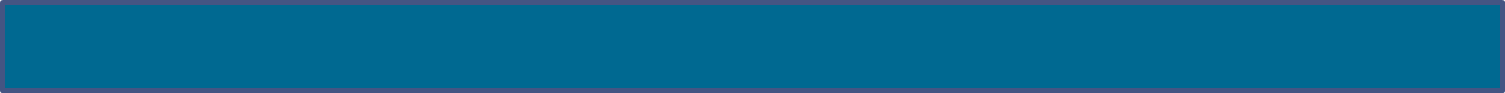 P3:	Compute and record amortization of bond premium  using straight-line method.
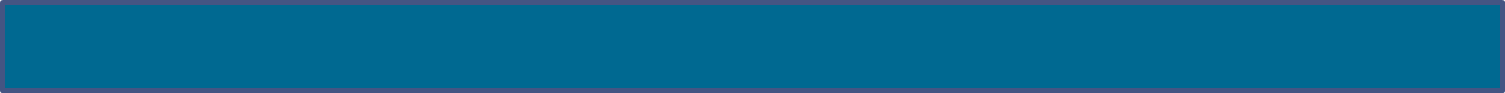 24
Issuing Bonds at a Premium
Adidas issues bonds with the following provisions: 
Par Value: $100,000
Issue Price: 103.546% of par value
Stated Interest Rate: 12% 
Market Interest Rate: 10%
Interest Dates: 6/30 and 12/31
Bond Date: Dec. 31, 2017 
Maturity Date: Dec. 31, 2019 (2 years)
}
Bond will sell at a premium.
25
Learning Objective P3:  Compute and record amortization of bond premium using straight-line method.
[Speaker Notes: When the contract rate of bonds is higher than the market rate, the bonds sell at a price higher than par value. The amount by which the bond price exceeds par value is the premium on bonds. To illustrate, assume that Adidas issues bonds with a $100,000 par value, a 12% annual contract rate, semiannual interest payments, and a two-year life. Also assume that the market rate for Adidas bonds is 10% on the issue date. The Adidas bonds will sell at a premium because the contract rate is higher than the market rate. The issue price for these bonds is stated as 103.546 (implying 103.546% of par value, or $103,546); we show how to compute this issue price later in the chapter. These bonds obligate the issuer to pay out two separate future cash flows:
1.  Par value of $100,000 cash at the end of the bonds’ two-year life.
2.  Cash interest payments of $6,000 ($100,000 x 12% x 1/2 year) at the end of each semiannual period during the bonds’ two-year life.]
Issuing Bonds at a Premium
On Dec. 31, 2017, Adidas will record the bond issue as:
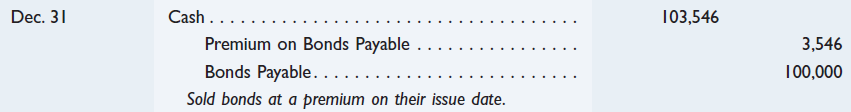 Adjunct-Liability
Account
26
Learning Objective P3:  Compute and record amortization of bond premium using straight-line method.
[Speaker Notes: When Adidas receives $103,546 cash for its bonds on the issue date of December 31, 2017, it records this transaction as shown.]
Issuing Bonds at a Premium
Maturity Value
Carrying Value
27
Learning Objective P3:  Compute and record amortization of bond premium using straight-line method.
[Speaker Notes: These bonds are reported in the long-term liability section of the issuer’s December 31, 2017, balance sheet as shown in this slide. A premium is added to par value to yield the carrying (book) value of bonds. Premium on Bonds Payable is an adjunct liability account.]
Amortizing a Premium Bond
Adidas will make the following entry every six months to record the cash interest payment and the amortization of the discount.
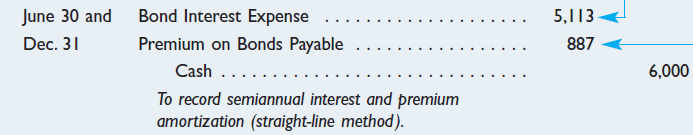 $3,546 ÷ 4 periods = $887 (rounded)
$100,000 × 12% × ½ = $6,000
28
Learning Objective P3:  Compute and record amortization of bond premium using straight-line method.
[Speaker Notes: The straight-line method allocates an equal portion of total bond interest expense to each of the bonds’ semiannual interest periods. To apply this method to Adidas bonds, we divide the two years’ total bond interest expense of $20,454 by four (the number of semiannual periods in the bonds’ life). This gives a total bond interest expense of $5,113 per period, which is $5,113.50 rounded down so that the journal entry balances and for simplicity in presentation (alternatively, one could carry cents).

This entry shows how the issuer records bond interest expense and updates the balance of the bond liability account for each semiannual period (June 30, 2018, through December 31, 2019).]
Amortizing a Premium Bond
29
Learning Objective P3:  Compute and record amortization of bond premium using straight-line method.
[Speaker Notes: This amortization table shows the pattern of decreases in the unamortized Premium on Bonds Payable account and in the bonds’ carrying value. The following points summarize straight-line amortization of the premium bonds:
At issuance, the $100,000 par value plus the $3,546 premium equals the $103,546 cash received by the issuer.
During the bonds’ life, the (unamortized) premium decreases each period by the $887 amortization ($3,546 / 4), and the carrying value decreases each period by the same $887.
At maturity, the unamortized premium equals zero, and the carrying value equals the $100,000 par value that the issuer pays the holder.

Review what you have learned in the following NEED-TO-KNOW Slides.]
NEED-TO-KNOW 14-3
A company issues 8%, two-year bonds on December 31, 20X1, with a par value of $7,000 and
semiannual interest payments. On the issue date, the annual market rate for these bonds is 6%, which
implies a selling price of 103.71 or $7,260.
(a) Prepare an amortization table for these bonds; use the straight-line method to amortize the premium.
Then, prepare journal entries to record (b) the issuance of bonds on December 31, 20X1; (c ) the
first through fourth interest payments on each June 30 and December 31; and (d) the
maturity of the bond on December 31, 20X3.
Change in Carrying Value
$260 / 4 semiannual periods = $65 per period
Semiannual Period-End
Unamortized Premium
Carrying Value
(0)
12/31/20X1
$260
$7,260
<<  $7,000 x 1.0371 = $7,260
(1)
06/30/20X2
195
7,195
(2)
12/31/20X2
130
7,130
(3)
06/30/20X3
65
7,065
(4)
12/31/20X3
0
$7,000
Bonds Payable
Premium on Bonds Payable
12/31/20X1
7,000
12/31/20X1
260
06/30/20X2
65
12/31/20X2
65
06/30/20X3
65
12/31/20X3
65
12/31/20X3
7,000
12/31/20X3
0
Learning Objective P3:  Compute and record amortization of bond premium using straight-line method.
[Speaker Notes: Need-to-Know 14.3
A company issues 8%, two-year bonds on December 31, 20x1, with a par value of $7,000 and semiannual interest payments. On the issue date, the annual market rate for these bonds is 6%, which implies a selling price of 103.71 or $7,260. (a) Prepare an amortization table for these bonds; use the straight-line method to amortize the premium. Then, prepare journal entries to record (b) the issuance of bonds on December 31, 20x1; (c) the first through fourth interest payments on each June 30 and December 31; and (d) the maturity of the bond on December 31, 20x3.]
NEED-TO-KNOW 14-3
A company issues 8%, two-year bonds on December 31, 20X1, with a par value of $7,000 and
semiannual interest payments. On the issue date, the annual market rate for these bonds is 6%, which
implies a selling price of 103.71 or $7,260.
Semiannual payment = $280 ($7,000 x 8% x ½)
Bonds Payable
Premium on Bonds Payable
12/31/20X1
7,000
12/31/20X1
260
06/30/20X2
65
12/31/20X2
65
06/30/20X3
65
12/31/20X3
65
12/31/20X3
7,000
12/31/20X3
0
General Journal
Debit
Credit
12/31/20X1
Cash
($7,000 x 1.0371)
7,260
Premium on Bonds Payable
260
Bonds Payable
7,000
Interest expense = Amount repaid minus amount borrowed
4 payments of $280
$1,120
1 payment of $7,000
7,000
Total repaid
8,120
Borrowed
7,260
Total bond interest expense
$   860
÷4 = $215 per period
Learning Objective P3:  Compute and record amortization of bond premium using straight-line method.
[Speaker Notes: Need-to-Know 14.3
An amortization table shows the change in the carrying value from the issue price, $7,260, to the par value of $7,000. The selling price of the bond is equal to the par value, $7,000, multiplied by 103.71%; $7,260. Whenever the stated rate of bonds is greater than the market rate, a bond sells at a premium. The carrying value will decrease by $65 per period; the initial unamortized premium of $260 divided by four semiannual periods. The amortization of the premium reduces the carrying value by the same amount. The carrying value drops by $65 every six months until, at the end of the two-year period the unamortized premium is $0, and the carrying value is equal to the par value. The carrying value of the bonds is held in two accounts. Bonds payable holds the par value for the entire two-year period. Premium on bonds payable has a normal credit balance. On the date of issuance, the unamortized premium is $260. By the end of the two-year period, the balance in Premium on bonds payable must be $0. We amortize the premium, reducing the balance in Premium on bonds payable, and therefore the carrying value of the bonds, by $65 every six months.

The journal entry to record the issuance of the bonds on December 31, 20x1 is a debit to Cash, $7,000 multiplied by 1.0371, $7,260. We credit Premium on bonds payable for $260, and Bonds payable for the par value, $7,000. Total interest expense equals the amount to be repaid on the bond minus the amount borrowed. This bond requires semiannual payments of $280; the $7,000 par value, multiplied by the stated rate of 8%, multiplied by ½, as the interest payments are made semiannually.]
NEED-TO-KNOW 14-3
A company issues 8%, two-year bonds on December 31, 20X1, with a par value of $7,000 and
semiannual interest payments. On the issue date, the annual market rate for these bonds is 6%, which
implies a selling price of 103.71 or $7,260.
Semiannual payment = $280 ($7,000 x 8% x ½)
Bonds Payable
Premium on Bonds Payable
12/31/20X1
7,000
12/31/20X1
260
06/30/20X2
65
12/31/20X2
65
06/30/20X3
65
12/31/20X3
65
12/31/20X3
7,000
12/31/20X3
0
General Journal
Debit
Credit
06/30/20X2
Bond Interest Expense
($280 - $65)
215
Premium on Bonds Payable
65
Cash
($7,000 x 8% x ½)
280
12/31/20X2
Bond Interest Expense
($280 - $65)
215
Premium on Bonds Payable
65
Cash
($7,000 x 8% x ½)
280
06/30/20X3
Bond Interest Expense
($280 - $65)
215
Premium on Bonds Payable
65
Cash
($7,000 x 8% x ½)
280
12/31/20X3
Bond Interest Expense
($280 - $65)
215
Premium on Bonds Payable
65
Cash
($7,000 x 8% x ½)
280
Learning Objective P3:  Compute and record amortization of bond premium using straight-line method.
[Speaker Notes: Need-to-Know 14.3
There will be four payments of $280; $1,120 of interest payments, plus one payment of the par value. The total amount to be repaid over the life of the bond is $8,120. When we subtract the amount borrowed, the issue price of $7,260, total bond interest expense over the two-year period is $860. Using the straight-line method, bond interest expense is recorded evenly over the life of the bond. $860 divided by four semiannual periods is $215 per period. The journal entry to record the first semiannual interest payment is a debit to Bond interest expense, $215; debit Premium on bonds payable, $65, and credit Cash for the semiannual payment, $280. Alternatively, we can calculate bond interest expense by taking the semiannual payment, $280, and subtracting the amortization of the premium. $280 - $65 is $215. Since we're using the straight-line method, bond interest expense, and therefore the journal entry, remains constant for each of the four semiannual periods.]
NEED-TO-KNOW 14-3
A company issues 8%, two-year bonds on December 31, 20X1, with a par value of $7,000 and
semiannual interest payments. On the issue date, the annual market rate for these bonds is 6%, which
implies a selling price of 103.71 or $7,260.
Semiannual payment = $280 ($7,000 x 8% x ½)
Bonds Payable
Premium on Bonds Payable
12/31/20X1
7,000
12/31/20X1
260
06/30/20X2
65
12/31/20X2
65
06/30/20X3
65
12/31/20X3
65
12/31/20X3
7,000
12/31/20X3
0
General Journal
Debit
Credit
12/31/20X3
Bonds Payable
7,000
Cash
7,000
Learning Objective P3:  Compute and record amortization of bond premium using straight-line method.
[Speaker Notes: Need-to-Know 14.3
The journal entry to record the repayment of the par value is a debit to Bonds payable and a credit to Cash.]
Learning Objective
P4:	Record the retirement of bonds.
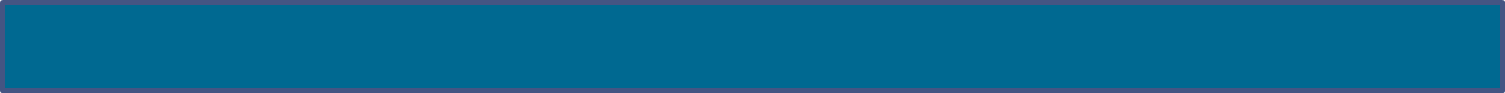 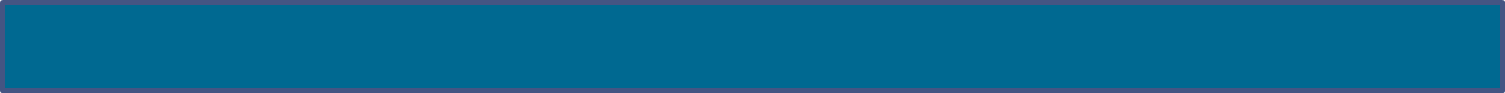 34
Bond Retirement
Retirement of the Fila bonds at maturity for $100,000 cash.
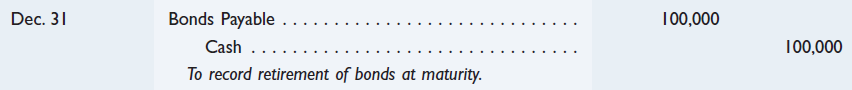 Because any discount or premium will be fully amortized at 
maturity, the carrying value of the bonds will be equal to par value.
35
Learning Objective P4: Record the retirement of bonds.
[Speaker Notes: The carrying value of bonds at the end of their lives equals par value ($100,000). The retirement of these bonds at maturity, assuming interest is already paid and entered, is recorded as shown.]
Bond Retirement before Maturity
Carrying Value > Retirement Price = Gain
Carrying Value < Retirement Price = Loss
Assume that $100,000 of callable bonds will be retired on July 1, 2017, after the first interest payment. The bond carrying value is $104,500.The bonds have a call premium of $3,000.
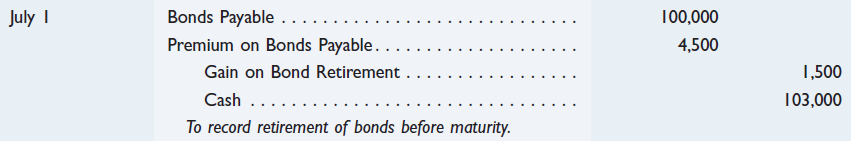 36
Learning Objective P4: Record the retirement of bonds.
[Speaker Notes: Issuers sometimes retire some or all of their bonds prior to maturity. For instance, if interest rates decline greatly, an issuer may wish to replace high-interest-paying bonds with new low-interest bonds. Two common ways to retire bonds before maturity are to (1) exercise a call option or (2) purchase them on the open market. In the first instance, an issuer can reserve the right to retire bonds early by issuing callable bonds. The bond indenture can give the issuer an option to call the bonds before they mature by paying the par value plus a call premium to bondholders. In the second case, the issuer retires bonds by repurchasing them on the open market at their current price. Whether bonds are called or repurchased, the issuer is unlikely to pay a price that exactly equals their carrying value. When a difference exists between the bonds’ carrying value and the amount paid, the issuer records a gain or loss equal to the difference.

To illustrate the accounting for retiring callable bonds, assume that a company issued callable bonds with a par value of $100,000. The call option requires the issuer to pay a call premium of $3,000 to bondholders in addition to the par value. Next, assume that after the June 30, 2017, interest payment, the bonds have a carrying value of $104,500. Then on July 1, 2017, the issuer calls these bonds and pays $103,000 to bondholders. The issuer recognizes a $1,500 gain from the difference between the bonds’ carrying value of $104,500 and the retirement price of $103,000. The issuer records this bond retirement as shown on this slide.]
Bond Retirement
Conversion of Bonds to Stock
On January 1, $100,000 par value bonds of Converse, with a carrying value of $100,000, are converted to 15,000 shares of $2 par value common stock.
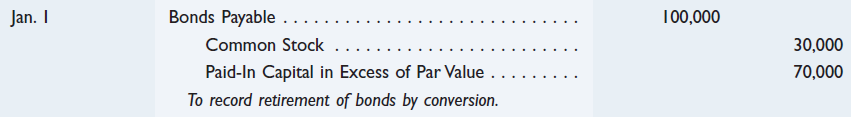 15,000 shares × $2 par value per share
37
Learning Objective P4: Record the retirement of bonds.
[Speaker Notes: Holders of convertible bonds have the right to convert their bonds to stock. When conversion occurs, the bonds’ carrying value is transferred to equity accounts and no gain or loss is recorded. 

To illustrate, assume that on January 1 the $100,000 par value bonds of Converse, with a carrying value of $100,000, are converted to 15,000 shares of $2 par value common stock. The entry to record this conversion is shown on this slide.]
Learning Objective
C1:	Explain the types of notes and prepare entries to account for notes.
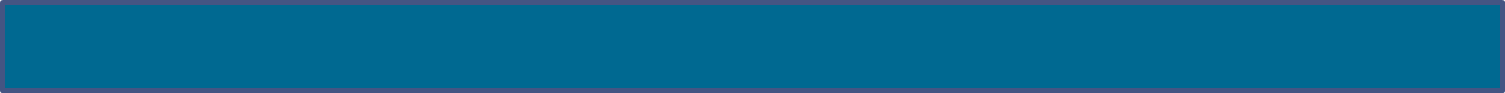 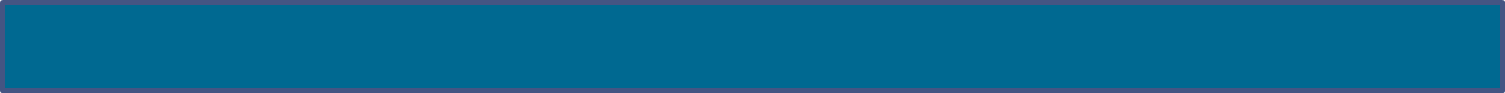 38
Long-Term Notes Payable
Cash
Note Payable
Company
Lender
When is the repayment of the principal and interest going to be made?
Note Date
Note Maturity Date
39
Learning Objective C1: Explain the types of notes and prepare entries to account for notes.
[Speaker Notes: Like bonds, notes are issued to obtain assets such as cash. Unlike bonds, notes are typically transacted with a single lender such as a bank. An issuer initially records a note at its selling price—that is, the note’s face value minus any discount or plus any premium. Over the note’s life, the amount of interest expense allocated to each period is computed by multiplying the market rate (at issuance of the note) by the beginning-of-period note balance. The note’s carrying (book) value at any time equals its face value minus any unamortized discount or plus any unamortized premium; carrying value is also computed as the present value of all remaining payments, discounted using the market rate at issuance.]
Long-Term Notes Payable
Single Payment of Principal plus Interest
Company
Lender
Single Payment of Principal plus Interest
Note Maturity Date
Note Date
40
Learning Objective C1: Explain the types of notes and prepare entries to account for notes.
[Speaker Notes: For some notes, the principal and interest are paid in a single payment at the end of the note term.]
Long-Term Notes Payable
Regular Payments of Principal plus Interest
Company
Lender
Regular Payments of Principal plus Interest
Note Date
Note Maturity Date
41
Learning Objective C1: Explain the types of notes and prepare entries to account for notes.
[Speaker Notes: Other notes require regular payments during the note term. In some cases, the regular payments consist of equal principal payments plus interest. In other cases, the regular payments consist of equal payments that include both principal payments and interest payments. Most car loans are like this latter example. The payment is the same every month and consists of interest and some principal payment.]
Installment Notes
On January 1, 2017 Foghog borrows $60,000 from a bank to purchase equipment. It signs an 8% installment note requiring 3 annual payments of principal plus interest.
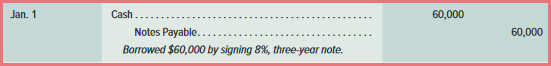 Compute the periodic payment by dividing the face amount of the note by the present value factor.
42
Learning Objective C1: Explain the types of notes and prepare entries to account for notes.
[Speaker Notes: An installment note is an obligation requiring a series of payments to the lender. Installment notes are common for franchises and other businesses when lenders and borrowers agree to spread payments over several periods. To illustrate, assume that Foghog borrows $60,000 from a bank to purchase equipment. It signs an 8% installment note requiring three payments on an installment note normally include the accrued interest expense plus a portion of the amount borrowed (the principal). 

The equal total payments pattern consists of changing amounts of both interest and principal. To illustrate, assume that Foghog borrows $60,000 by signing a $60,000 note that requires three equal payments of $23,282 at the end of each year. (The present value of an annuity of three annual payments of $23,282, discounted at 8%, equals $60,000.) The $23,282 includes both interest and principal, the amounts of which change with each payment.]
Installment Notes with Equal Payments
Exhibit 14.12
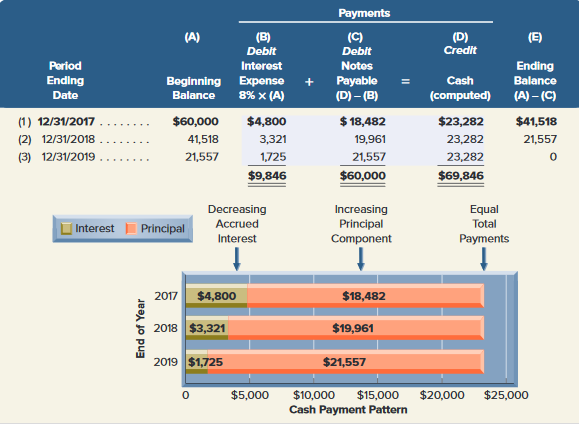 43
Learning Objective C1: Explain the types of notes and prepare entries to account for notes.
[Speaker Notes: This slide shows the pattern of equal total payments and its two parts, interest and principal. Column A shows the note’s beginning balance. Column B shows accrued interest for each year at 8% of the beginning note balance. Column C shows the impact on the note’s principal, which equals the difference between the total payment in column D and the interest expense in column B. Column E shows the note’s year-end balance. Although the six cash payments are equal, accrued interest decreases each year because the principal balance of the note declines. As the amount of interest decreases each year, the portion of each payment applied to principal increases.]
Installment Notes with Equal Payments
Let’s record the first payment made on December 31, 2017 by Foghog to the bank.
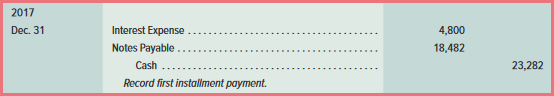 Refer back to the amortization schedule to make the December 31, 2018 payment on the note.
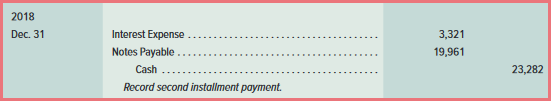 44
Learning Objective C1: Explain the types of notes and prepare entries to account for notes.
[Speaker Notes: Foghog uses the amounts in the prior slide to record its first two payments (for years 2017 and 2018) as shown in this slide. Foghog records similar entries but with different amounts for the last payment. After three years, the Notes Payable account balance is zero.]
Mortgage Notes and Bonds
A mortgage is a legal agreement that helps protect the lender if the borrower fails to make the required payments.
It gives the lender the right to be paid out of the cash proceeds from the sale of the borrower’s assets specifically identified in the mortgage contract.
45
Learning Objective C1: Explain the types of notes and prepare entries to account for notes.
[Speaker Notes: A mortgage is a legal agreement that helps protect a lender if a borrower fails to make required payments on notes or bonds. A mortgage gives the lender a right to be paid from the cash proceeds of the sale of a borrower’s assets identified in the mortgage. A legal document, called a mortgage contract, describes the mortgage terms.

Mortgage notes carry a mortgage contract pledging title to specific assets as security for the note. Mortgage notes are especially popular in the purchase of homes and the acquisition of plant assets. Less common mortgage bonds are backed by the issuer’s assets. Accounting for mortgage notes and bonds is similar to that for unsecured notes and bonds, except that the mortgage agreement must be disclosed. 

Review what you have learned in the following NEED-TO-KNOW Slides.]
NEED-TO-KNOW 14-4
On January 1, 20X1, a company borrows $1,000 cash by signing a four-year, 5% installment note. The note
requires four equal total payments of accrued interest and principal on December 31 of each year from
20X1 through 20X4.
1.  Compute the amount of each of the four equal total payments.
$1,000 = Present Value of an Ordinary Annuity
$1,000 = PVA (n=4, i=5%) x Payment
PV of $1
$1,000
= Payment
PVA (n=4, i=5%)
FV of $1
PV Ord Ann
FV Ord Ann
46
Learning Objective P5: Record the retirement of bonds.
Learning Objective C1: Explain the types of notes and prepare entries to account for notes.
[Speaker Notes: Need-to-Know 14.4
On January 1, 20x1, a company borrows $1,000 cash by signing a four-year, 5% installment note. The note requires four equal total payments of accrued interest and principal on December 31 of each year from 20x1 through 20x4.

Compute the amount of each of the four equal total payments. The loan is to be repaid with a series of equal payments spread out evenly over time; this is an ordinary annuity. The $1,000 is the present value of the ordinary annuity. The $1,000 is equal to the present value of an ordinary annuity factor for n = 4, and an interest rate of 5%, multiplied by the amount of the payment. To solve for the amount of the payment, we take the $1,000 and divide by the present value of an annuity factor.]
NEED-TO-KNOW 14-4
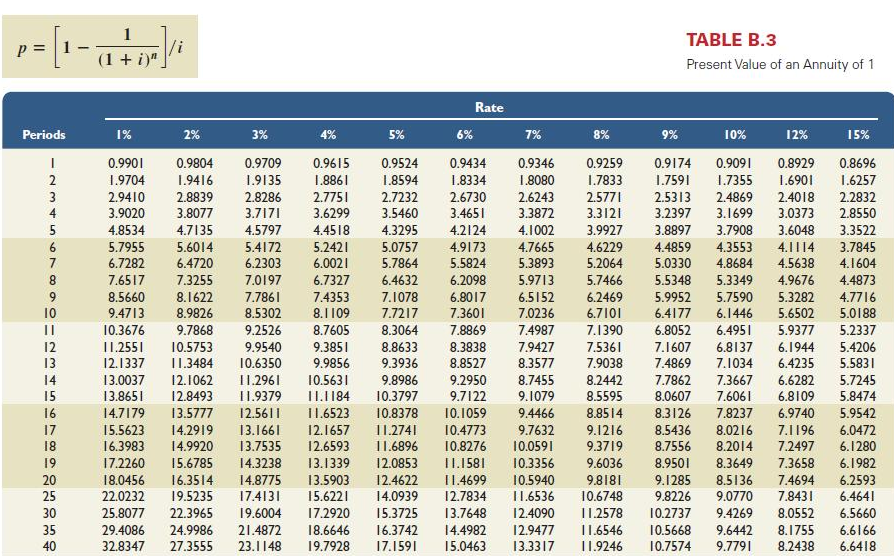 47
Learning Objective P5: Record the retirement of bonds.
Learning Objective C1: Explain the types of notes and prepare entries to account for notes.
[Speaker Notes: Need-to-Know 14.4
When we go to the Present Value of an Ordinary Annuity table, Table B.3, at the intersection of 5% and n = 4, the factor is 3.5460.]
NEED-TO-KNOW 14-4
On January 1, 20X1, a company borrows $1,000 cash by signing a four-year, 5% installment note. The note
requires four equal total payments of accrued interest and principal on December 31 of each year from
20X1 through 20X2
1.  Compute the amount of each of the four equal total payments.
$1,000 = Present Value of an Ordinary Annuity
$1,000 = PVA (n=4, i=5%) x Payment
PV of $1
$1,000
= Payment
PVA (n=4, i=5%)
FV of $1
$1,000
= Payment
PV Ord Ann
3.5460
$282
= Payment
FV Ord Ann
48
Learning Objective P5: Record the retirement of bonds.
Learning Objective C1: Explain the types of notes and prepare entries to account for notes.
[Speaker Notes: Need-to-Know 14.4
Four payments spread out evenly over time, at an interest rate of 5%, is the equivalent of 3.546 payments received in advance. $1,000 divided by 3.5460 is an annual payment of $282.]
NEED-TO-KNOW 14-4
On January 1, 20X1, a company borrows $1,000 cash by signing a four-year, 5% installment note. The note
requires four equal total payments of accrued interest and principal on December 31 of each year from
20X1 through 20X4.
$282
1.  Compute the amount of each of the four equal total payments.
2.  Prepare an amortization table for this installment note.
(A)
(B)
(C)
(D)
(E)
Beginning
Debit
Debit
Credit
Ending
Balance
Interest
Notes
Cash
Balance
Expense
Payable
[(A) - (C)]
[5% x (A)]
[(D) - (B)]
Period End
12/31/20X1
$1,000
$50
$232
$282
$768
12/31/20X2
768
38
244
282
524
12/31/20X3
524
26
256
282
268
12/31/20X4
268
14
268
282
0
$128
$1,000
$1,128
3.  Prepare journal entries to record the loan on January 1, 20X1, and the four payments from
December 31, 20X1, through December 31, 20X4.
Learning Objective P5: Record the retirement of bonds.
Learning Objective C1: Explain the types of notes and prepare entries to account for notes.
[Speaker Notes: Need-to-Know 14.4
2. Prepare an amortization table for this installment note. An amortization table shows the change in the carrying value of the note; how much of each payment is principal, and how much is interest. We know that on December 31 of each year, we'll make a $282 payment. Interest expense in 20X1 is equal to 5% multiplied by $1,000, $50. Since the total payment is $282, $50 of which is interest expense, the remaining $232 is a reduction in principal. The principal balance after the first payment is $768; $1,000 minus $232.
 
In 20X2, the beginning balance of $768 multiplied by 5% is interest expense in 20X2 of $38. The total payment is $282; $38 is interest, and the remaining $244 is principal. The balance on the installment note at the end of 20X2 is $524; $768 minus $244. In 2019, $524 multiplied by 5% is $26 of interest. $282 minus $26 is $256. The ending balance on the note at the end of 20X3 is $268; $524 minus $256.
 
At the end of 20X4, the note balance must be $0. The total principal payment in 20X3 must be $268. $282 minus $268 is $14. The final amount of interest expense includes the cumulative amount of rounding from the earlier transactions. The total reduction in principal is $1,000; total cash payments, $1,128, which proves that total interest expense is $128.]
NEED-TO-KNOW 14-4
(A)
(B)
(C)
(D)
(E)
Beginning
Debit
Debit
Credit
Ending
Balance
Interest
Notes
Cash
Balance
Expense
Payable
[(A) - (C)]
[5% x (A)]
[(D) - (B)]
Period End
12/31/20X1
$1,000
$50
$232
$282
$768
12/31/20X2
768
38
244
282
524
12/31/20X3
524
26
256
282
268
12/31/20X4
268
14*
268
282
0
General Journal
Debit
Credit
01/01/20X1
Cash
1,000
Notes payable
1,000
12/31/20X1
Interest expense
($1,000 x .05)
50
Notes payable
232
Cash
282
12/31/20X2
Interest expense
($768 x .05)
38
Notes payable
244
Cash
282
12/31/20X3
Interest expense
($524 x .05)
26
Notes payable
256
Cash
282
12/31/20X4
Interest expense
(* Rounded)
14
Notes payable
268
Cash
282
Learning Objective P5: Record the retirement of bonds.
Learning Objective C1: Explain the types of notes and prepare entries to account for notes.
[Speaker Notes: Need-to-Know 14.4
3. Prepare journal entries to record the loan on January 1, 20X1, and the four payments from December 31, 20X1, through December 31, 20X4. To record the borrowing, debit Cash, $1,000, and credit Notes payable. On December 31, 20X1: Debit Interest expense, $50; debit Notes payable, $232; and credit Cash for $282. At the end of 20X2, the principal balance is lower, as is the amount of interest expense; 5% of $768 is $38. Debit Notes payable, $244, and credit Cash. In 20X3, debit Interest expense, $26; debit Notes payable, $256; and credit Cash, $282. And, in 20X4, debit Interest expense for the amount to balance, $14; debit Notes payable, $268; and credit Cash, $282.]
Learning Objective
A2:	Compare bond financing with stock financing.
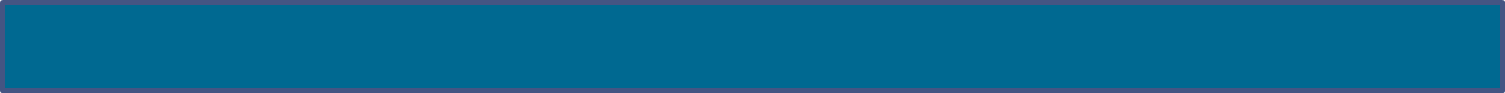 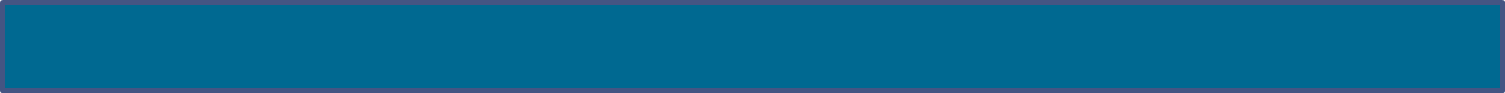 51
Features of Bonds and Notes
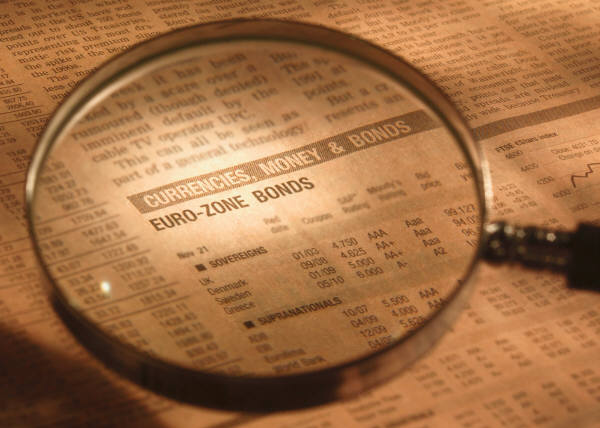 Secured and Unsecured
Convertible and Callable
Term and Serial
Registered and Bearer
52
Learning Objective A2: Compare bond financing with stock financing.
[Speaker Notes: Secured or Unsecured Secured bonds (and notes) have specific assets of the issuer pledged (or mortgaged) as collateral. This arrangement gives holders added protection against the issuer’s default. If the issuer fails to pay interest or par value, the secured holders can demand that the collateral be sold and the proceeds used to pay the obligation.
Unsecured bonds (and notes), also called debentures, are backed by the issuer’s general credit standing. Unsecured debt is riskier than secured debt. Subordinated debentures are liabilities that are not repaid until the claims of the more senior, unsecured (and secured) liabilities are settled.
Term or Serial Term bonds (and notes) are scheduled for maturity on one specified date. Serial bonds (and notes) mature at more than one date (often in series) and thus are usually repaid over a number of periods. For instance, $100,000 of serial bonds might mature at the rate of $10,000 each year from six to 15 years after they are issued. Many bonds are sinking fund bonds, which to reduce the holder’s risk require the issuer to create a sinking fund of assets set aside at specified amounts and dates to repay the bonds.
Registered or Bearer Bonds issued in the names and addresses of their holders are registered bonds. The issuer makes bond payments by sending checks (or cash transfers) to registered holders. A registered holder must notify the issuer of any ownership change. Registered bonds offer the issuer the practical advantage of not having to actually issue bond certificates. Bonds payable to whoever holds them (the bearer) are called bearer bonds or unregistered bonds. Sales or exchanges might not be recorded, so the holder of a bearer bond is presumed to be its rightful owner. As a result, lost bearer bonds are difficult to replace. Many bearer bonds are also coupon bonds. This term reflects interest coupons that are attached to the bonds. When each coupon matures, the holder presents it to a bank or broker for collection. At maturity, the holder follows the same process and presents the bond certificate for collection. Issuers of coupon bonds cannot deduct the related interest expense for taxable income. This is to prevent abuse by taxpayers who own coupon bonds but fail to report interest income on their tax returns.
Convertible and/or Callable Convertible bonds (and notes) can be exchanged for a fixed number of shares of the issuing corporation’s common stock. Convertible debt offers holders the potential to participate in future increases in stock price. Holders still receive periodic interest while the debt is held and the par value if they hold the debt to maturity. In most cases, the holders decide whether and when to convert debt to stock. Callable bonds (and notes) have an option exercisable by the issuer to retire them at a stated dollar amount before maturity.]
Learning Objective
A3:	Compute the debt-to-equity ratio and explain its use.
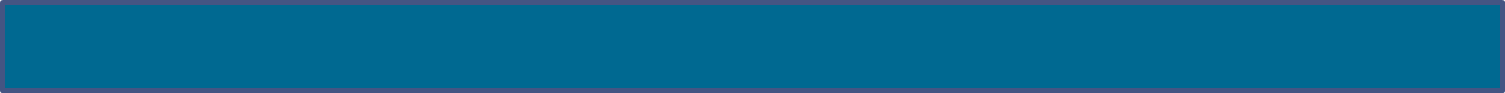 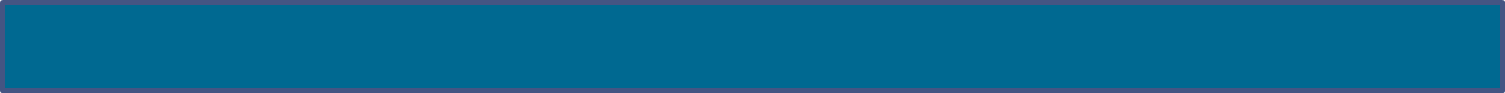 53
Debt-to-Equity Ratio
Exhibit 14.14
Debt-to-
equity ratio
Total liabilities
Total equity
This ratio helps investors determine the risk of investing in a company by dividing its total liabilities by total equity.
=
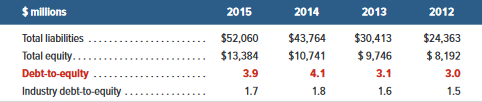 54
Learning Objective A3: Compute the debt-to-equity ratio and explain its use.
[Speaker Notes: Beyond assessing different characteristics of debt as just described, we want to know the level of debt, especially in relation to total equity. Such knowledge helps us assess the risk of a company’s financing structure. A company financed mainly with debt is more risky because liabilities must be repaid—usually with periodic interest—whereas equity financing does not. A measure to assess the risk of a company’s financing structure is the debt-to-equity ratio.

The debt-to-equity ratio varies across companies and industries. To apply the debt-to-equity ratio, let’s look at this measure for Amazon.com in this slide.

Amazon’s 2015 debt-to-equity ratio is 3.9, meaning that debtholders contributed $3.90 for each $1 contributed by equity holders. This implies a riskier than usual financing structure for Amazon. A similar concern is drawn from a comparison of Amazon with its competitors, where the 2015 industry ratio is 1.7. Analysis across the years shows that Amazon’s financing structure has risen to a riskier level in recent years. Given its growth in revenues and innovative past, investors have been patient in waiting for income. However, debtholders will grow increasingly concerned if income doesn’t rise in the near future.]
Learning Objective
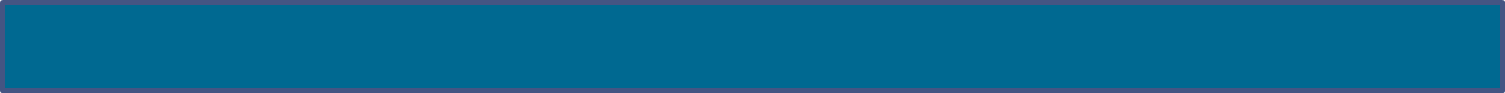 C2:	Appendix 14A Explain and compute bond pricing.
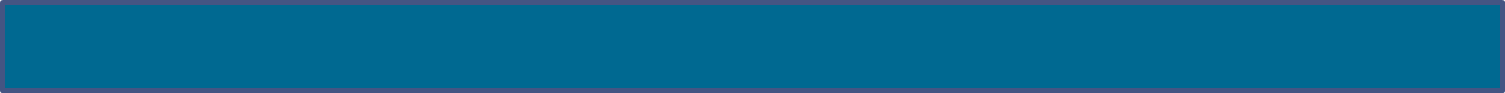 55
Bond Pricing
Cash Outflows related to Interest Payments
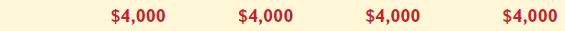 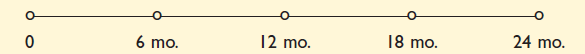 Cash Outflows for par value at end of Bond life
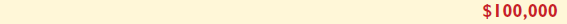 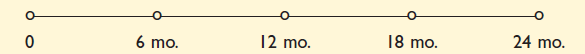 56
Learning Objective C2:  Explain and compute bond pricing.
[Speaker Notes: To compute the price of a bond, we apply present value concepts. A bond’s market value (price) at issuance equals the present value of its future cash payments, where the interest (discount) rate used is the bond’s market rate.]
Present Value of Discount Bond
Fila issues bonds with the following provisions: 
Par Value: $100,000
Issue Price: ?
Stated Interest Rate: 8% 
Market Interest Rate: 10%
Interest Dates: 6/30 and 12/31
Bond Date: Dec. 31, 2017
Maturity Date: Dec. 31, 2019 (2 years)
57
Learning Objective C2:  Explain and compute bond pricing.
[Speaker Notes: The issue price of bonds is found by computing the present value of the bonds’ cash payments, discounted at the bonds’ market rate. When computing the present value of the Fila bonds, we work with semiannual compounding periods because this is the time between interest payments; the annual market rate of 10% is considered a semiannual rate of 5%. Also, the two-year bond life is viewed as four semiannual periods. The price computation is twofold: 
Find the present value of the $100,000 par value paid at maturity; and 
Find the present value of the series of four semiannual payments of $4,000 each.]
Present Value of Discount Bond
To calculate Present Value, we need relevant interest rate and number of periods.
Semiannual rate = 5% (Market rate 10% ÷ 2)
Semiannual periods = 4 (Bond life 2 years × 2)
Exhibit 14A.1
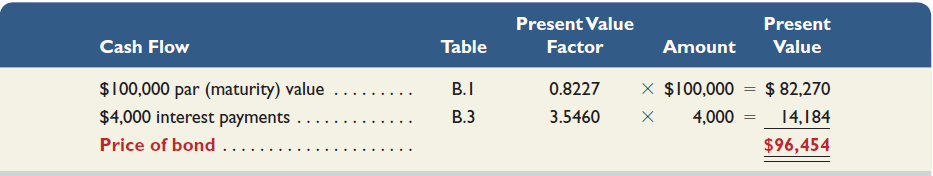 $100,000 × 8% × ½  = $4,000
58
Learning Objective C2:  Explain and compute bond pricing.
[Speaker Notes: These present values can be found by using present value tables. Appendix B at the end of this book shows present value tables and describes their use. Table B.1 at the end of Appendix B is used for the single $100,000 maturity payment, and Table B.3 in Appendix B is used for the $4,000 series of interest payments. Specifically, we go to Table B.1, row 4, and across to the 5% column to identify the present value factor of 0.8227 for the maturity payment. Next, we go to Table B.3, row 4, and across to the 5% column, where the present value factor is 3.5460 for the series of interest payments. We compute bond price by multiplying the cash flow payments by their corresponding present value factors and adding them together.]
Present Value of Premium Bond
To calculate Present Value, we need relevant interest rate and number of periods.
Semiannual rate = 5% (Market rate 10% ÷ 2)
Semiannual periods = 4 (Bond life 2 years × 2)
Exhibit 14A.2
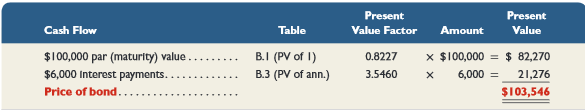 $100,000 × 12% × ½  = $6,000
59
Learning Objective C2:  Explain and compute bond pricing.
[Speaker Notes: These present values can be found by using present value tables. Appendix B at the end of this book shows present value tables and describes their use. Table B.1 at the end of Appendix B is used for the single $100,000 maturity payment, and Table B.3 in Appendix B is used for the $6,000 series of interest payments. Specifically, we go to Table B.1, row 4, and across to the 5% column to identify the present value factor of 0.8227 for the maturity payment. Next, we go to Table B.3, row 4, and across to the 5% column, where the present value factor is 3.5460 for the series of interest payments. We compute bond price by multiplying the cash flow payments by their corresponding present value factors and adding them together.]
Learning Objective
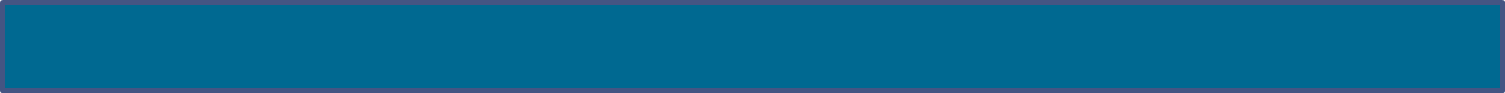 P5:	Appendix 14B Compute and record amortization of bond discount using effective interest method.
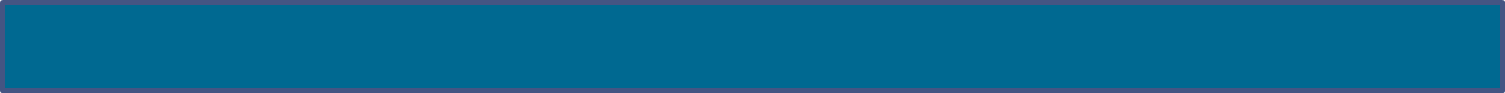 60
Appendix 14B: Effective Interest Amortization
Exhibit 14B.1
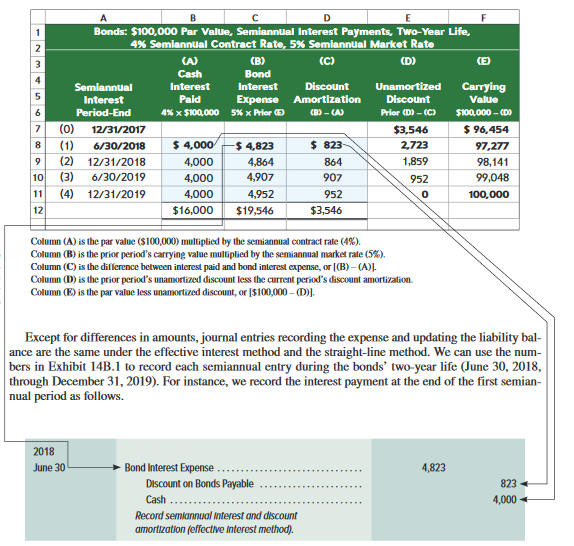 Effective Interest Amortization of Bond Discount

Stated Rate: 8%

Effective Rate: 10%
61
Learning Objective P5: Compute and record amortization of bond discount using effective interest method.
[Speaker Notes: The effective interest method, or simply interest method, allocates total bond interest expense over the bonds’ life in a way that yields a constant rate of interest. This constant rate of interest is the market rate at the issue date. Thus, bond interest expense for a period equals the carrying value of the bond at the beginning of that period multiplied by the market rate when issued.

This slide shows an effective interest amortization table for the Fila bonds example earlier in the slides. The key difference between the effective interest and straight-line methods lies in computing bond interest expense. Instead of assigning an equal amount of bond interest expense to each period, the effective interest method assigns a bond interest expense amount that increases over the life of a discount bond. Both methods allocate the same $19,546 of total bond interest expense to the bonds’ life, but in different patterns. Specifically, the amortization table in this slide shows that the balance of the discount (column D) is amortized until it reaches zero. Also, the bonds’ carrying value (column E) changes each period until it equals par value at maturity.]
Learning Objective
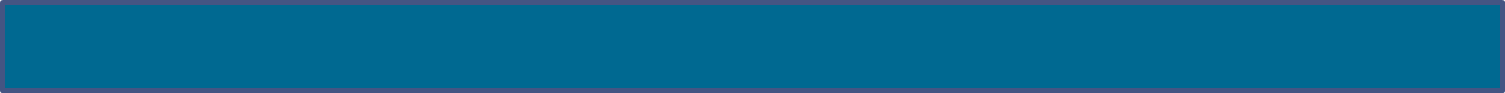 P6:	Appendix 14B Compute and record amortization of bond premium using effective interest method.
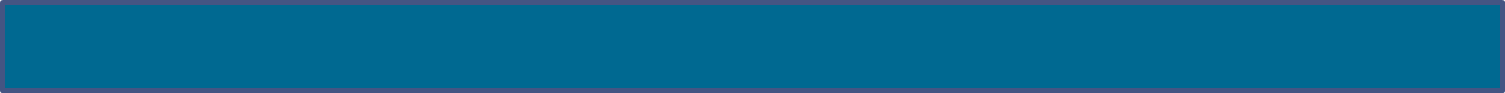 62
Appendix 14B: Effective Interest Amortization
Exhibit 14B.2
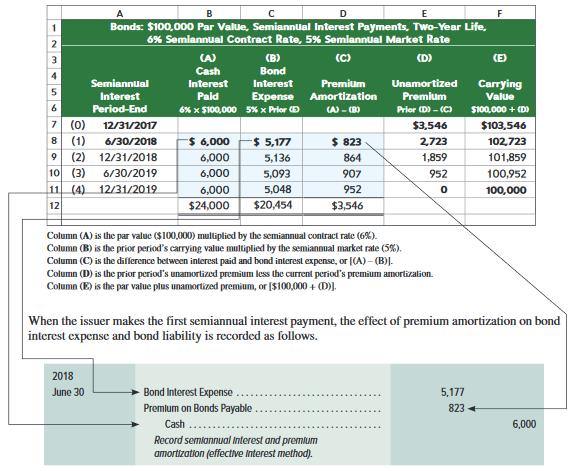 Effective Interest Amortization of Bond Premium

Stated Rate: 12%

Effective Rate: 10%
63
Learning Objective P6: Compute and record amortization of bond premium using effective interest method.
[Speaker Notes: This slide shows the amortization table using the effective interest method for the Adidas bonds example earlier in the slides. Column A lists the semiannual cash payments. Column B shows the amount of bond interest expense, computed as the 5% semiannual market rate at issuance multiplied by the beginning-of-period carrying value. The amount of cash paid in column A is larger than the bond interest expense because the cash payment is based on the higher 6% semiannual contract rate. The excess cash payment over the interest expense reduces the principal. These amounts are shown in column C. Column E shows the carrying value after deducting the amortized premium in column C from the prior period’s carrying value. Column D shows the premium’s reduction by periodic amortization.]
Learning Objective
C3:	 Appendix 14C Describe accounting for leases and pensions.
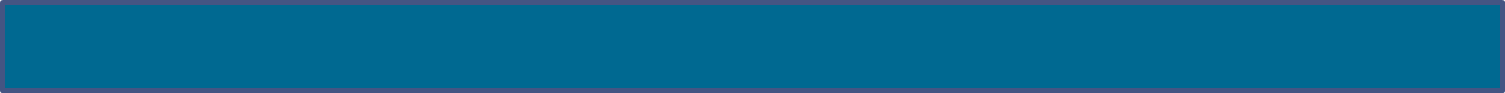 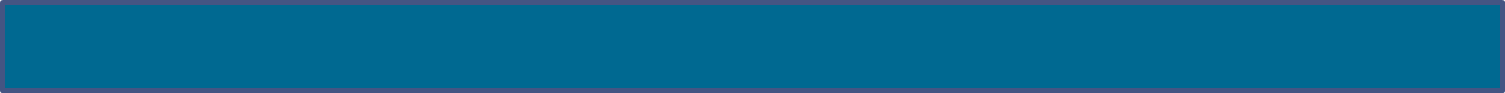 64
Appendix 14C: Leases and Pensions
A lease is a contractual agreement between the lessor (asset owner) and the lessee (asset renter or tenant) that grants the lessee the right to use the asset for a period of time in return for cash (rent) payments.
Operating LeasesOperating leases are short-term (or cancelable) leases in which the lessor retains the risks and rewards of ownership. Examples include most car and apartment rental agreements.
Capital LeasesCapital leases are long-term (or non-cancelable) leases by which the lessor transfers substantially all risks and rewards of ownership to the lessee. Examples include leases of airplanes and department store buildings.
65
Learning Objective C3: Describe accounting for leases and pensions.
[Speaker Notes: A lease is a contractual agreement between a lessor (asset owner) and a lessee (asset renter or tenant) that grants the lessee the right to use the asset for a period of time in return for cash (rent) payments. Nearly one-fourth of all equipment purchases are financed with leases. The advantages of lease financing include the lack of an immediate large cash payment and the potential to deduct rental payments in computing taxable income. From an accounting perspective, leases can be classified as either operating or capital leases. 
 
Operating leases are short-term (or cancelable) leases in which the lessor retains the risks and rewards of ownership. Examples include most car and apartment rental agreements. The lessee records such lease payments as expenses; the lessor records them as revenue. The lessee does not report the leased item as an asset or a liability (it is the lessor’s asset). 

Capital leases are long-term (or noncancelable) leases by which the lessor transfers substantially all risks and rewards of ownership to the lessee. Examples include most leases of airplanes and department store buildings. The lessee records the leased item as its own asset along with a lease liability at the start of the lease term; the amount recorded equals the present value of all lease payments.]
Appendix 14C: Leases and Pensions
A pension is a contractual agreement between an employer and its employees for the employer to provide benefits (payments) to employees after they retire.
Defined Benefit Plans
The employer’s contributions vary, depending on assumptions about future pension assets and liabilities. A pension liability is reported when the accumulated benefit obligation is more than the plan assets, a           so-called underfunded plan.
66
Learning Objective C3: Describe accounting for leases and pensions.
[Speaker Notes: A pension plan is a contractual agreement between an employer and its employees for the employer to provide benefits (payments) to employees after they retire. Most employers pay the full cost of the pension, but sometimes employees pay part of the cost. An employer records its payment into a pension plan with a debit to Pension Expense and a credit to Cash.

Many pensions are known as defined benefit plans that define future benefits; the employer’s contributions vary, depending on assumptions about future pension assets and liabilities.]
End of Chapter 14
67